Happy Worldin the future
第９学年　社会創生プロジェクト
私たちの社創の軌跡
第９学年　社会創生プロジェクト
主な流れ
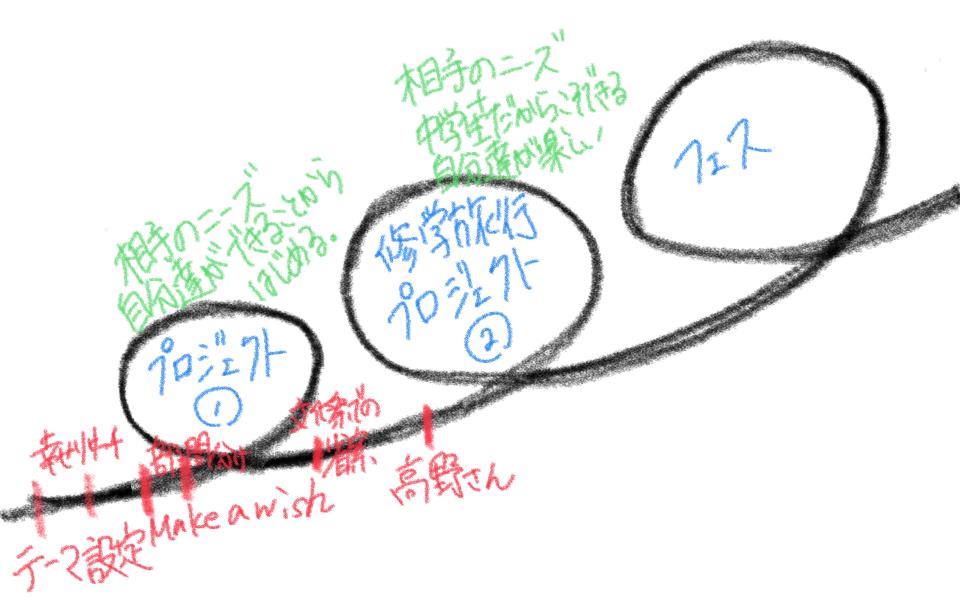 テーマ設定
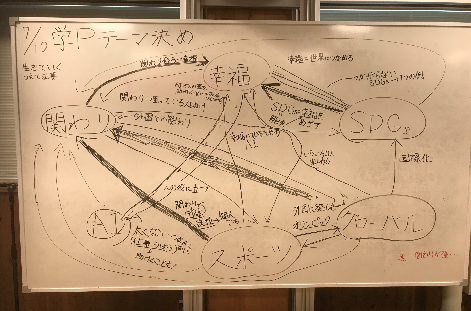 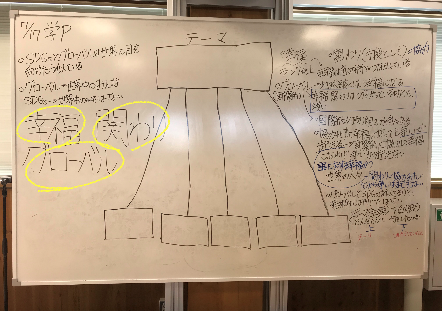 〇〇はhappy world in the futureにつながる①
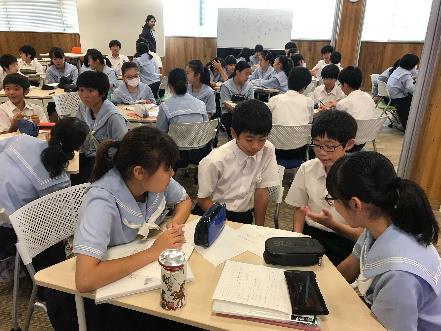 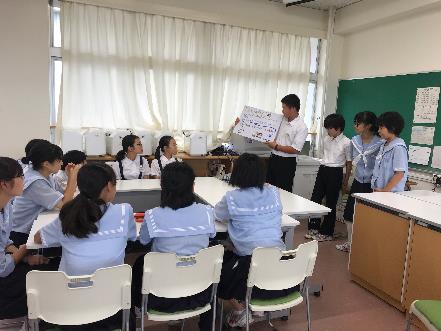 自分の興味
音楽、ディズニー、スポーツ、文化、SDGs など
幸せリサーチ
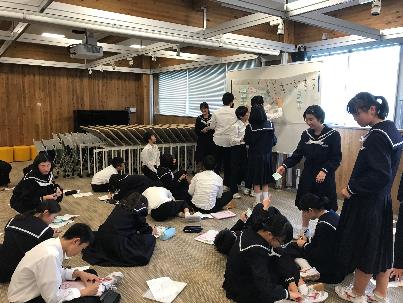 年齢を重ねると自分の幸せからの他者の幸せに変化
Make a wish
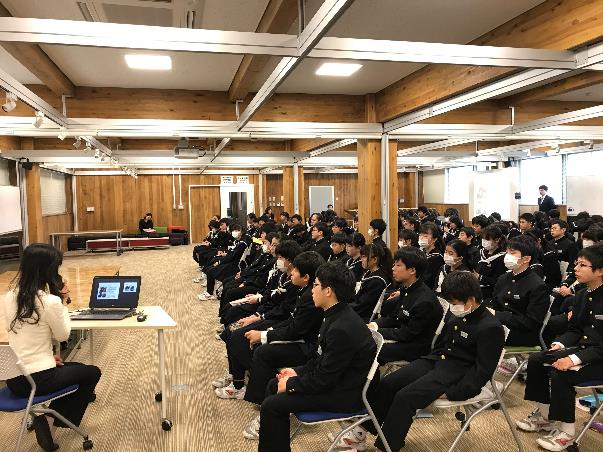 部門分け
カテゴリー別　関わり、
↓
ニーズ別　子供・若者、いじめ・虐待、外国・国・医療・高齢者・企業・生物環境
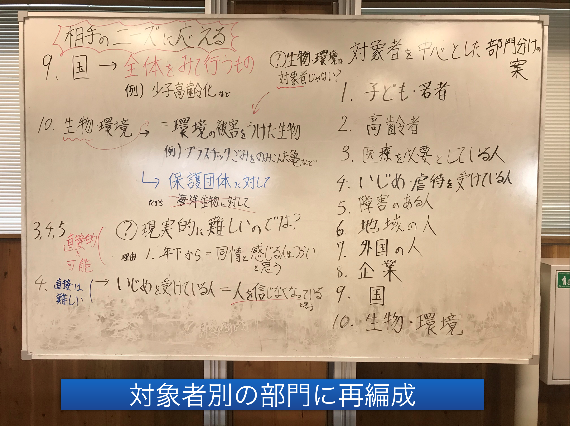 プロジェクト1
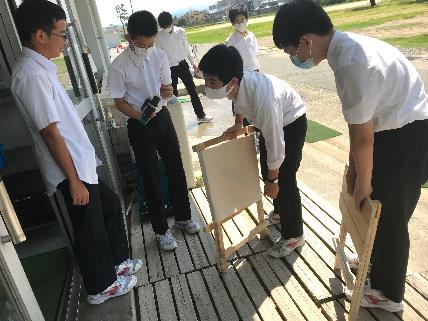 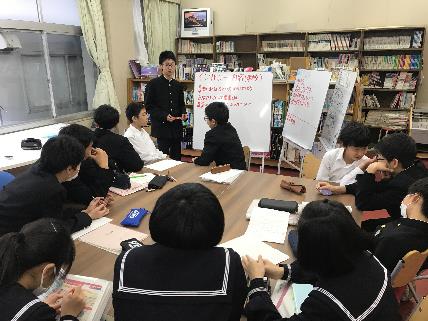 相手のニーズできることから始める
コロナパンデミックとプロジェクト
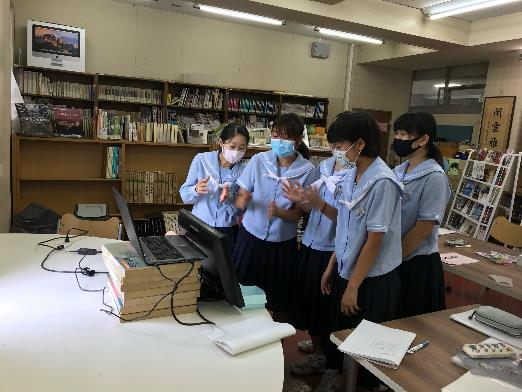 ニーズの変化
〇〇はhappy world in the futhe につながる②
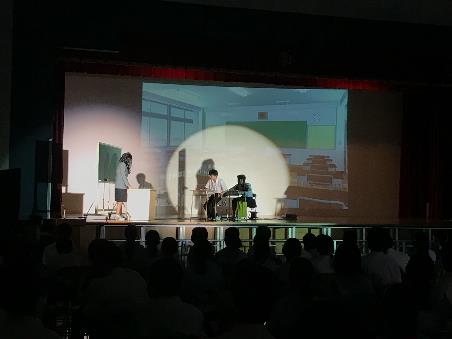 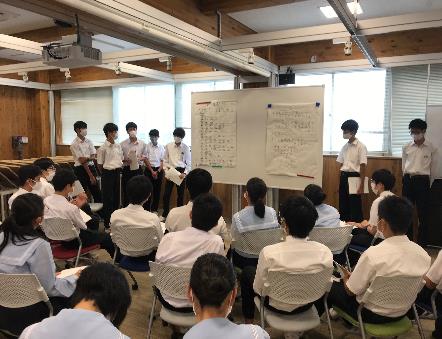 7年→自分の興味
8年→他者との繋がりで得られる幸せ
高野さんのお話を聞いて
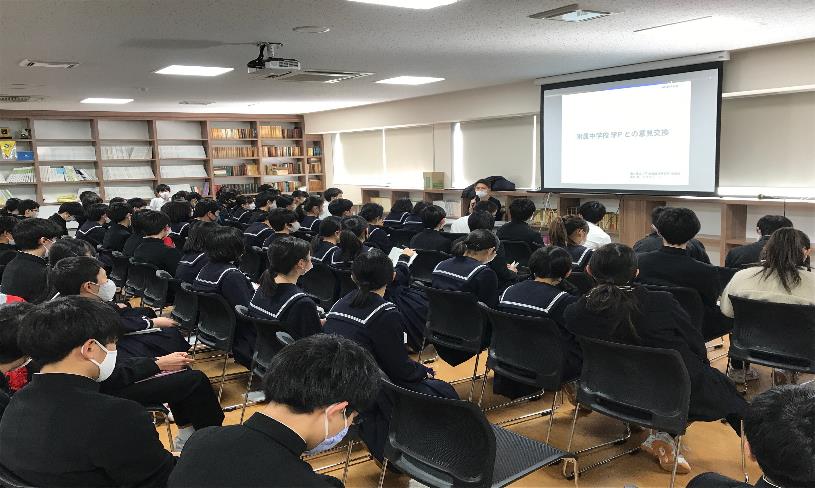 修学旅行
プロジェクト２
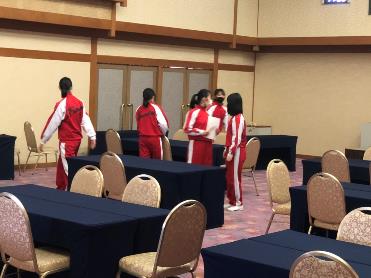 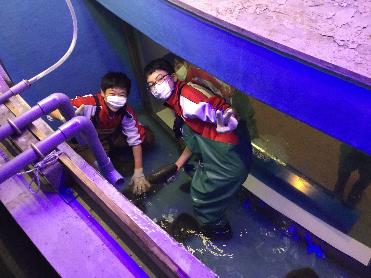 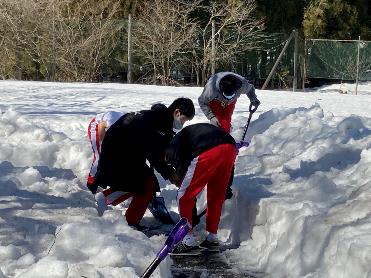 学びのつながり自分達も楽しむ中学生だからこそできること
フェス
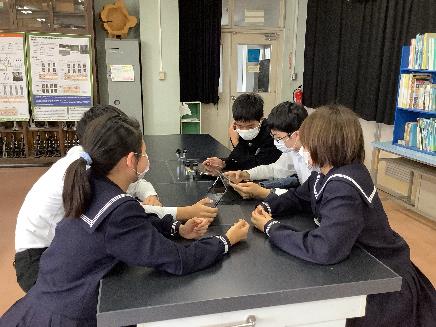 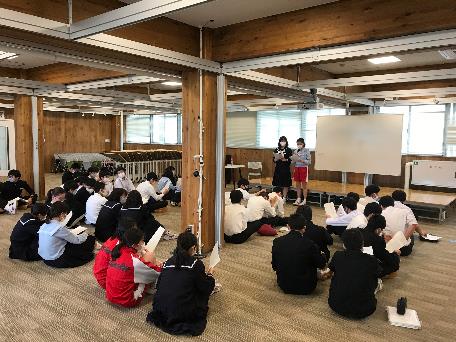